LabKey Server 10.3 and Office Hours

Josh Eckels, LabKey Software
LabKey Server 10.3
Officially released on November 30, 2010
19th public release of LabKey Server
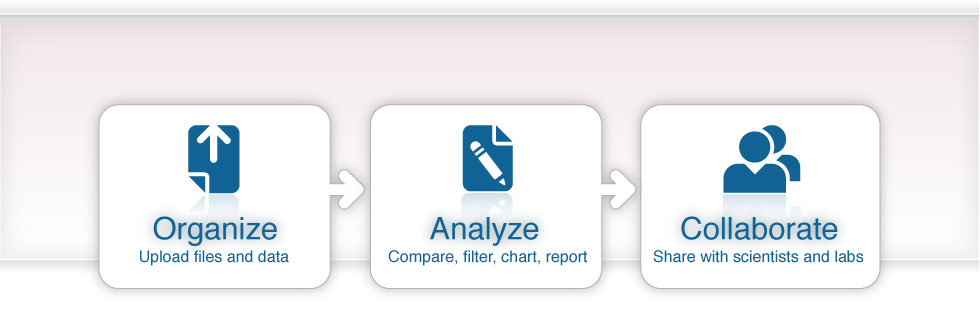 2
LabKey Server 10.3: New Features
“Seattle” web theme
Cleaner user interface
More consistent look and feel across product
Customize View
User interface redesign
Dynamic (AJAX-style) content reloading
MS2
Compare runs based on normalized ProteinProphet groups
Improved data grids for many MS2-based views
Dataset performance via hard table management
Conditional formatting for data grids
3
LabKey Server 10.3: API changes
LabKey SQL
GROUP_CONCAT
SELECT * - table name/alias prefix is now longer required
ExtJS 3.2.2
APIs to create and manage projects, folders, and workbooks
More options for customizing button bars for data grids
Permission aware buttons
Easier to specify target location within bar
4
LabKey Server 10.3: Custom Modules
Genotyping
Integration with Galaxy
Sequence, sample, and metadata management
Reagent
Track reagents, lots, manufacturers, etc
Many data types can include customized properties
Primate EHR
Lots of new reporting
Beta data entry through LabKey Server
Study dataset visualization wizard

Not yet included in standard download, contact us if interested!
5
LabKey Server 11.1: Sneak Peak
Enhanced assay/dataset integration
More database functions available in LabKey SQL
More APIs available to validation scripts
Reporting
More rich, interactive visualizations
Enhanced UI for viewing R reports
Guava and Elispot assay enhancements
Easier assay data import workflow

Release scheduled for spring 2011
6
Questions
Josh Eckels
jeckels@labkey.com
7